1
Newton’s Method
2
The Newton’s Method is one of the most popular and powerful iterative method for finding roots of the nonlinear equation 
f(x) = 0 .
It is also known as the method of tangents because after estimated the actual root, the zero of the tangent to the function at that point is determined. It always converges if the initial approximation is sufficiently close to the exact solution.
3
This method is distinguished from the methods of previous sections by the fact that it requires the evaluation of both the function
 f(x) 
and the derivative of the function 

at arbitrary point x.
4
The Newton’s method consists geometrically of expanding the tangent line at a current point _______until it crosses zero, then setting the next guess ____________ to the abscissa of that zero crossing, This method is also called the Newton-Raphson method.
Graphical Solution of  Newton’s Method.
5
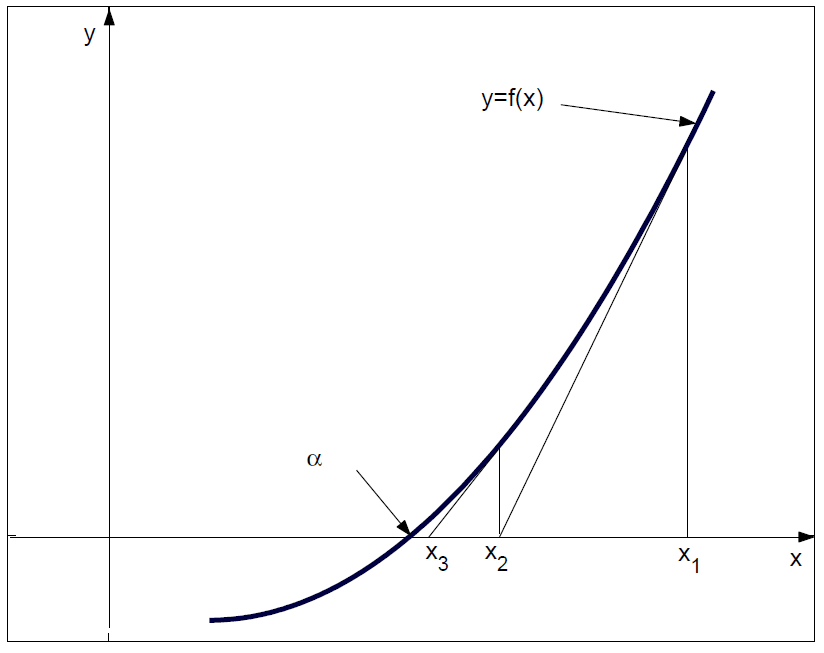 6
There are many description of the Newton’s method. We shall derive the method from the  familiar Taylor’s series expansion of a function in the neighborhood of a point.
Let                      and let       be the nth  approximation to the root α such that                    and
is small.
Consider the first Taylor polynomial for f(x) expanded about        , so we have
7

where
lies between x  and          .
Since f(α) = 0, then      , with x = α , gives

8
Since               is small, then we neglect the term involving                    and so
Solving for α, we get
which should be better approximation to α than is
      .
We call this  approximation as            , then we get
9
()
The iterative method  () is called the 
Newton’s method. 
Usually the Newton’s method converges
well and quickly but its convergence cannot, however guaranteed and it may sometime converge to a different root from the one expected.
10
In particular, there may be difficulties if initial approximation is not sufficiently close to the actual root. 
The most serious problem of the Newton’s method is that some functions are difficult to differentiate analytically, and some functions cannot be differentiated analytically at all.
11
The Newton’s method is not restricted to one- dimension only. 
The method readily generalizes to multiple dimensions. 
It should be noted that this method is suitable for finding real as well as imaginary roots of the polynomials.
12
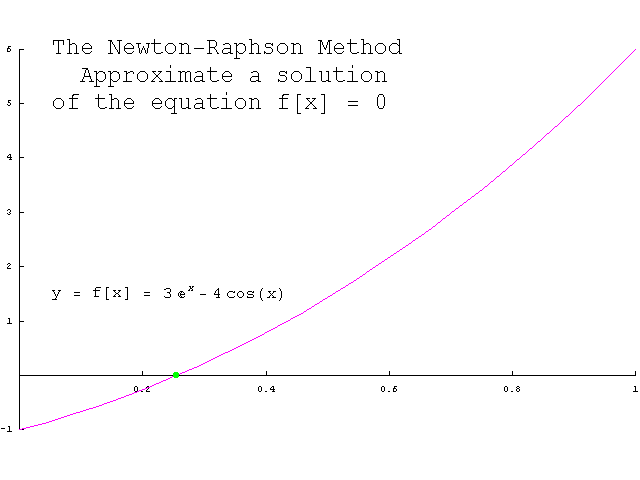 13
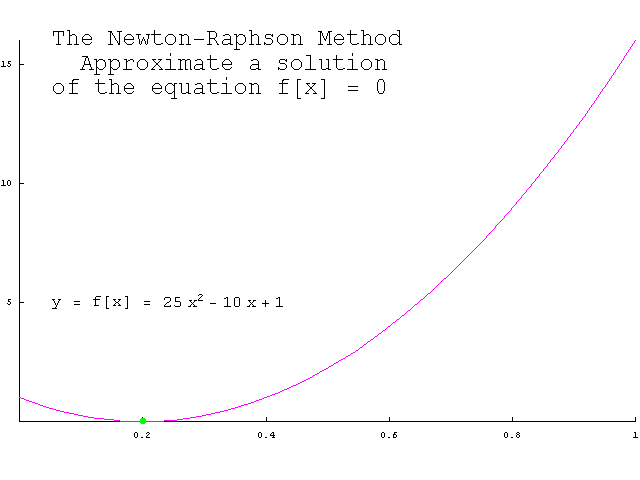 14
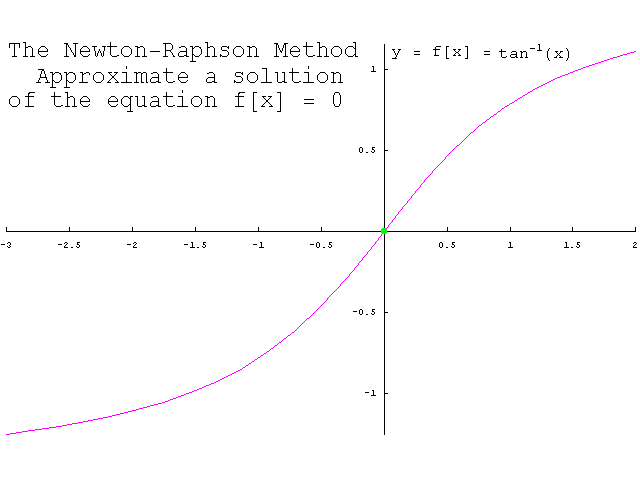 15
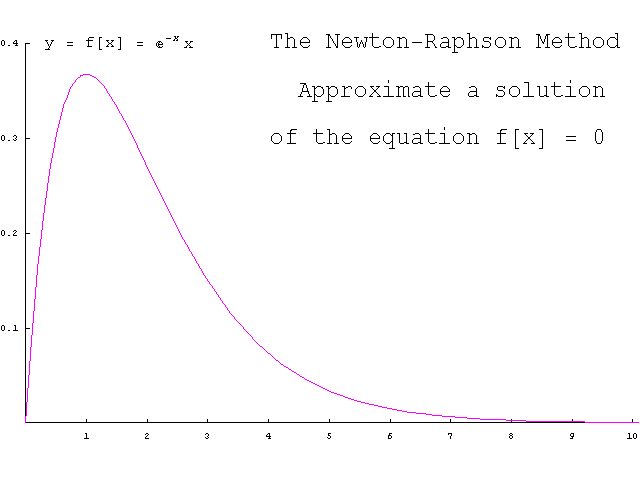 16
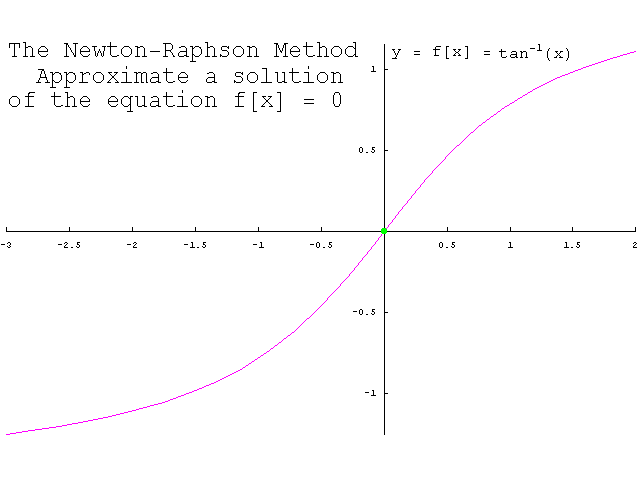 17
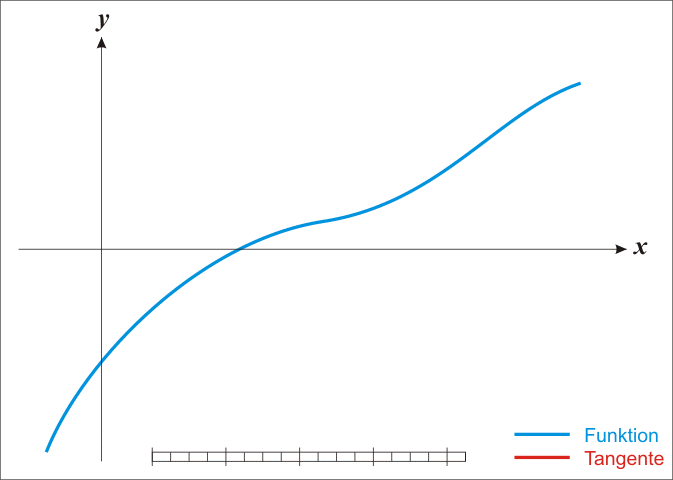 18
Lemma
Assume that                      and there exists a number α ∈ [a, b], where f(α) = 0. 
If                      , then there exists a number δ > 0 such that the sequence                  defined by the iteration


will converges to α  for any initial approximation
19
The Newton’s method uses the iteration function


is called the Newton’s iteration function. 
Since f(α) = 0, it is easy to see that g(α) = α. 
Thus the Newton’s iteration for finding the root of the equation
 f(x) = 0
 is accomplished by finding a fixed-point of the equation 
g(x) = x.
20
Procedure (Newton’s Method)
1. Find the initial approximation 
      for the root by sketching the graph of the function.
2. Evaluate function f(x) and the derivative              at initial approximation.
Check: if   f(x0) = 0 then      is the desire approximation to a root. But if                   , then go
back to step 1. to choose new approximation.
3. Establish Tolerance (ϵ > 0) value for the function.
4. Compute new approximation for the root by using the iterative formula 


5. Check Tolerance. If                     , for n ≥ 0, then end; otherwise, go back to step 4., and repeat
the process.
Example  
Use the Newton’s method to find the root of 

that is located in the interval              accurate to             , take an initial approximation                 .
Solution:
Given 

and so

Now evaluating f(x) and ________________at the
give approximation                 , gives
()
الخوارزمية The algorithm

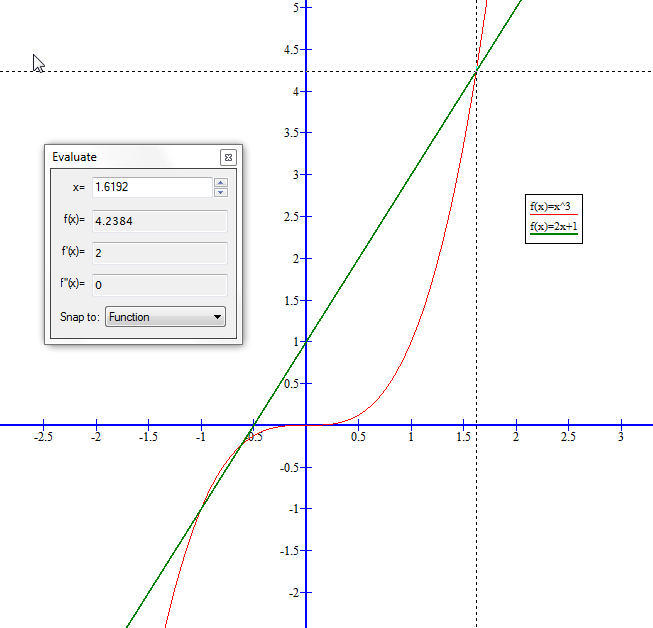 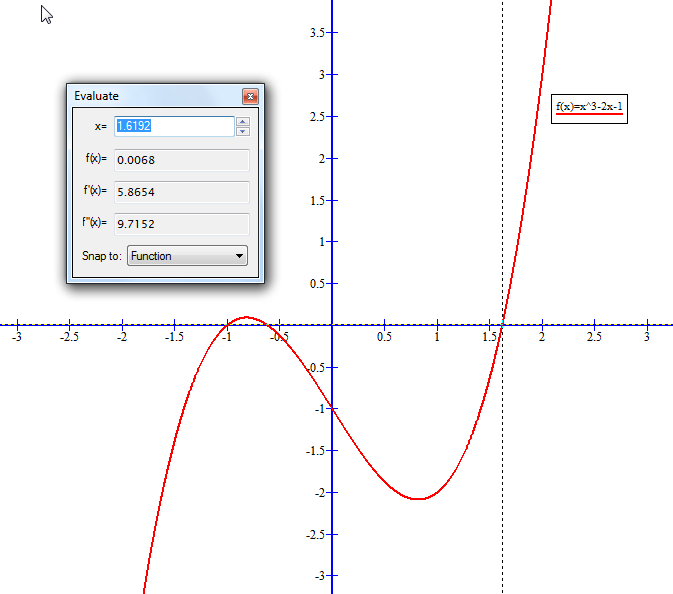